Τα αναβολικά και οι Συνέπειες τους
Εργασία στα πλαίσια του μαθήματος της Νεοελληνικής Γλώσσας
Υπεύθυνη Καθηγήτρια: κα.Ναουμίδου Μαρία
Ημερομηνία: 10.05.2017  Τάξη: Α1
Ελένη Ζίκου
Περιεχόμενα
Τί είναι τα αναβολικά ;(Ορισμός) ..............................................Σελ. 3 
Ποιες είναι οι ουσίες; Ποια είναι τα αναβολικά; …........... Σελ. 4
Συνέπειες των αναβολικών στον άνθρωπο. ….................... Σελ. 11
Γιατί δεν πρέπει να χρησιμοποιούμε αναβολικά; …..........Σελ. 17 
Πηγές ….............................................................................................. Σελ. 19
Τί είναι τα αναβολικά;
Αναβολικά : είναι χημικές ουσίες οι οποίες ενισχύουν την αναβολική διεργασία στον οργανισμό. Επηρεάζουν το μεταβολισμό των πρωτεϊνών διεγείροντας την πρωτεϊνοσύνθεση (αναβολική επίδραση) και αναστέλλοντας τη διάσπαση των πρωτεϊνών (αντικαταβολική δράση). 

  Ορισμός: αναβολικά < αναβολικός (φαρμακευτική): γενική κατηγορία φαρμάκων που χορηγούνται για την αναβολική τους δράση στον μεταβολισμό των πρωτεϊνών, ειδικότερα σε περιπτώσεις απλαστικής αναιμίας, καρκίνο του μαστού και δευτερευόντως σε οστεοπόρωση. Πρόκειται για συνθετικά παράγωγα ορμονών.
Ποιές είναι οι ουσίες; Ποιά είναι τα αναβολικά;
Μερικά από τα στεροειδή αναβολικά είναι:

Τεστοστερόνη
Ανδροστενεδιόλη 
Νορανδροστενεδιόνη
Νορανδροστενεδιόλη
DHEA (διυδροεπιανδροστερόνη)
Κατηγορίες αναβολικών στεροειδών
Τα αναβολικά χωρίζονται στα φυσικά και στα συνθετικά.
 1.Φυσικά αναβολικά 
Από τις ουσίες που φυσιολογικά υπάρχουν στον ανθρώπινο οργανισµό, ισχυρή αναβολική δράση διαπιστώθηκε ότι έχουν τα ανδρογόνα, δηλαδή οι ανδρικές γεννητικές ορµόνες, που παράγονται κυρίως από τους όρχεις και δευτερευόντως από τα επινεφρίδια και χηµικά ανήκουν στα στεροειδή. Το σηµαντικότερο από τα φυσικά ανδρογόνα είναι η τεστοστερόνη και µικρότερης σηµασίας είναι η ∆4-ανδροστενδιόνη και η δεϋδροεπιανδροστερόνη.  Η τεστοστερόνη χρησιµοποιείται ως ανδρογόνο στον άνδρα. Η τεστοστερόνη χορηγείται σε κακή λειτουργία των όρχεων, στην καθυστέρηση ανάπτυξης των αντρικών χαρακτηριστικών και σε νεαρά άτοµα για την καταπολέµηση της πρόωρης γήρανσης. Στην γυναίκα δρουν σαν αντιοιστρογόνα χρησιµοποιούνται σε ανωµαλίες της κλιµακτηρίου, σε καρκίνο του µαστού για αναστολή του γαλακτισµού, σε συµφορητική διόγκωση του µαστού µετά τον τοκετό.
Συνθετικά αναβολικά
Τα συνθετικά αναβολικά είναι παράγωγα της τεστοστερόνης και από αυτά συνηθέστερα χρησιµοποιούνται η νανδρολόνη, η µεθενολόνη και η οξυµεθολόνη. ∆υστυχώς όλα διατηρούν, αν και εξασθενηµένη, την ανδρογόνο δράση τους. Από την άλλη πλευρά η αναβολική τους δράση δεν έδωσε τα αναµενόµενα αποτελέσµατα στην αντιµετώπιση σοβαρών καταστάσεων, όπως η απλαστική αναιµία, η καχεξία των καρκινοπαθών ή η γεροντική εξάντληση. 
 Η ενίσχυση του µυϊκού συστήµατος αναµφίβολα βοηθά στη βελτίωση των αθλητικών επιδόσεων. Αυτό οδήγησε στην ευρεία χρήση αναβολικών από αθλητές που κάνουν πρωταθλητισμό, παρά τις επίσηµες απαγορεύσεις που ισχύουν διεθνώς.
 Η χρήση όμως αυτή δημιουργεί πολλά δυσάρεστα επακόλουθα για τους αθλητές, ενώ παράλληλα τους εκθέτει σε σοβαρούς μελλοντικούς κινδύνους.
Τρόποι χορήγησης
Επίσης ένα αναβολικό η στανοζολόλη διακρίνεται σε δύο µορφές: 
1. Ενέσιµη:
Από περιοδικά, έρευνες και εµπειρικές γνώµες έχει διαπιστωθεί ότι η ενέσιµη µορφή είναι πιο αποδοτική απ΄αυτή των χαπιών. Πρέπει να χορηγείται τακτικά και σε µετρηµένα χρονικά διαστήµατα. Αυτό το κάνει να διαφέρει από τα άλλα στεροειδή, τα οποία χορηγούνται ως επί το πλείστον εβδοµαδιαία. Η φαρµακοδυναµική του είναι µικρής διάρκειας και εδώ εξηγείται η συχνή ένεσή του.  ∆εν έχει την ικανότητα να αποθηκεύει ύδωρ στο εσωτερικό του κυττάρου, δηλαδή ένα άλλο χαρακτηριστικό στο οποίο οφείλουν ¨αυτοί¨ οι αθλητές την καλή γράµµωση των µυών τους. ∆εν είναι φάρµακο το οποίο χρησιµοποιείται για µικρή προετοιµασία πριν τη αγωνιστική), αλλά πολύ περισσότερο για µακροχρόνια (έως και 10 εβδοµάδες). Οι περισσότεροι αθλητές οµολογούν ότι η χορήγηση πρέπει να γίνεται σε συνδυασµό µε καλή διατροφή.
Τρόποι χορήγησης
2. Χάπια
 Σ’ αυτή τη µορφή τα αναβολικά δεν έχουν καλά αποτελέσµατα. 
 
Έρευνες έδειξαν ότι είναι αρκετά τοξικά και µπορεί να προκαλέσουν βλάβες όχι µόνο στο ήπαρ, αλλά και σε όλο το πεπτικό σύστηµα.
Συνέπειες των αναβολικών στον άνθρωπο
Οι επιπλοκές στα αγόρια και άνδρες περιλαμβάνουν:
Ανεξέλεγκτη επιθετικότητα
Ακμή
Μόνιμη αύξηση του μεγέθους των μαστών και γυναικομαστία
Μόνιμη απώλεια των μαλλιών
Μείωση του μεγέθους των όρχεων
Μείωση της παραγωγής σπέρματος.
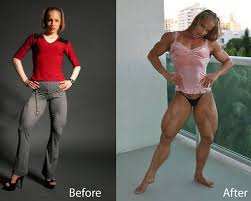 επιπλοκές στο γυναικείο φύλο
Στα κορίτσια και στις γυναίκες, οι επιπλοκές περιλαμβάνουν:
 Βαθύτερη φωνή που παραμένει έτσι μόνιμα
Μόνιμη αύξηση του μεγέθους της κλειτορίδας
Αύξηση της τριχοφυΐας του προσώπου που είναι μόνιμη
Μείωση της συχνότητας της περιόδου
Μείωση του μεγέθους των μαστών.
επιπλοκές και στα δύο φύλα
Ψυχολογικά προβλήματα: Απότομες και συχνές αλλαγές της ψυχικής διάθεσης, ευερεθιστικότητα, επιθετικότητα, μείωση της ικανότητας κρίσης, προβλήματα ύπνου, ψευδαισθήσεις, παράνοια. Επίσης η κατάθλιψη μετά από τη διακοπή των στεροειδών αναβολικών έχει συσχετισθεί με αυτοκτονίες
Αύξηση της πίεσης
Υπερπηκτικότητα του αίματος
Ανωμαλίες του ήπατος
Αύξηση της κακής χοληστερόλης LDL
Μείωση της καλής χοληστερόλης HDL
Υψηλή πίεση
επιπλοκές και στα δύο φύλα
Αυξημένος κίνδυνος για καρδιακά και εγκεφαλικά επεισόδια 
Σοβαρή μορφή ακμής 
Μόλυνση λόγω κοινής χρήσης βελονών για τη χορήγηση των αναβολικών 
Πιθανή ανάπτυξη εξάρτησης σε ναρκωτικά
Βλέπουμε λοιπόν ότι οι κίνδυνοι των αναβολικών είναι πολλοί. Δυστυχώς παρατηρείται αύξηση της χρήσης τους μεταξύ των νέων. 
Οι αρνητικές συνέπειες στον οργανισμό παραμένουν για μεγάλο χρόνο μετά τη διακοπή λήψης τους ή ακόμη παραμένουν μόνιμα.
Γιατί δεν πρέπει να χρησιμοποιούμε αναβολικά;
Πέρα από τους σοβαρούς κινδύνους υγείας, η χρήση αναβολικών στεροειδών είναι απαγορευμένη από τις αθλητικές ομοσπονδίες, επιφέρει αυστηρές ποινές  κι αποτελεί σαφώς ένα μελανό στίγμα στην καριέρα του αθλητή. Για τους ερασιτεχνικά ασχολούμενους με τον αθλητισμό, μεγάλη προσοχή χρειάζεται στα συμπληρώματα διατροφής, τόσο στην περιεκτικότητα των συστατικών, όσο και στο αν αυτά είναι εγκεκριμένα από κάποιο ανεξάρτητο φαρμακευτικό οργανισμό.
Αν, λοιπόν, σκέφτεσαι να πάρεις αναβολικά σκέψου το ξανά. Τα αποτελέσματα της χρήσης τους είναι πρόσκαιρα, ενώ οι επιπτώσεις στην υγεία, δυστυχώς, αρκετές φορές  ΜΗ ΑΝΑΣΤΡΕΨΙΜΕΣ.
Πηγές
https://runningmagazine.gr/2015/03/anavolika-epiptoseis/
http://1gym-galats.att.sch.gr/ergasies/omadikes/anavolika01.pdf
https://el.wiktionary.org/wiki/%CE%B1%CE%BD%CE%B1%CE%B2%CE%BF%CE%BB%CE%B9%CE%BA%CE%AC
http://www.bodybuilders.gr/forum/showthread.php?t=19583